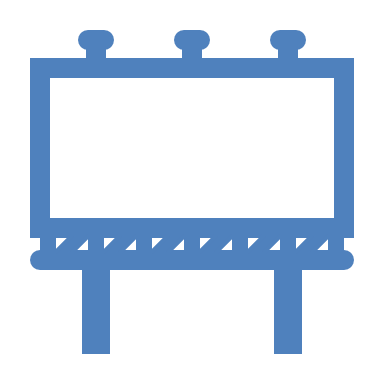 Työpaja: Tuotteistaminen
Kilpailija-analyysipohja
1. Analyysin tavoite
Määrittele analyysin tavoite:
Mitä haluat oppia kilpailijoistasi?
Miten analyysi auttaa parantamaan omaa liiketoimintaasi?
Erilaiset kilpailijat
2. Kilpailijoiden tunnistaminen
Listaa merkittävimmät kilpailijat kolmessa kategoriassa:

Suorat kilpailijat:
1. 
2. 
3.
Epäsuorat kilpailijat:
1.
2.
3.
Piilevät kilpailijat:
1.
2.
3.
3. Tiedonkeruu kilpailijoista
Määrittele, mistä lähteistä tietoa kilpailijoista kerätään:
Verkkosivut ja sosiaalinen media
Asiakasarvostelut ja palautteet
Markkinointimateriaalit ja esitteet
Muut lähteet
Muita tiedonkeruun lähteitä
Semrush/Ahrefs: Selvitä, millä avainsanoilla kilpailijasi sijoittuvat.
Google-ilmoitukset: Google-ilmoitusten avulla voit saada ilmoituksen sähköpostiisi, kun hakutuloksissa näkyy jotain uutta valitsemiisi sanoihin, kuten kilpailijoidesi tai heidän tuotteidensa nimiin liittyen.
Google Benchmarking: Valitsemalla Google Analyticsissa raporttien alta vertailun voit verrata omia tietojasi niiden saman toimialan yritysten koottuihin tietoihin, jotka jakavat tietojaan.
Sisäänrakennetut työkalut sosiaalisessa mediassa: Facebookin, Instagramin ja LinkedInin kaltaisilla alustoilla on useita sisäänrakennettuja työkaluja, joiden avulla voit selvittää, miten julkaisusi menestyvät kilpailijoihisi verrattuna.


Lähde: https://www.one.com/fi/verkkomarkkinointi/tee-kilpailija-analyysi-4-vaihetta
SWOT-analyysi
Analysoi kilpailijoiden vahvuudet ja heikkoudet käyttäen SWOT-analyysia:
4. SWOT-analyysi kilpailijoista
5. Vertailu omaan yritykseesi
Vertaile omaa yritystäsi kilpailijoihin seuraavissa asioissa:
USP – ainutlaatuinen myyntiväittämä
USP eli Unique Selling Proposition (ainutlaatuinen myyntiväittämä) tarkoittaa sitä ominaisuutta tai etua, joka erottaa yrityksen tuotteen tai palvelun kilpailijoiden vastaavista. Se on tekijä, joka tekee tuotteesta tai palvelusta erityisen houkuttelevan asiakkaiden silmissä ja antaa yritykselle kilpailuetua.
USP voi olla:
Tuotteen ominaisuus: Tuote tarjoaa jotain, mitä kilpailijoiden tuotteet eivät, kuten ainutlaatuinen teknologia tai patentoitu ratkaisu.
Hinnoittelu: Tarjoaa parasta hinta-laatusuhdetta markkinoilla.
Palvelu: Ylivoimainen asiakaspalvelu tai erittäin nopea toimitus.
Brändi: Brändi, johon asiakkaat luottavat tai johon he samaistuvat.
6. Kilpailuedun määrittäminen
Kirjaa, miten oma yrityksesi voi erottautua kilpailijoista:
Mitä teet paremmin kuin kilpailijat?
Mitkä ovat yrityksesi ainutlaatuiset myyntivaltit (USP)?
Miten voit hyödyntää kilpailijoiden heikkouksia?
7. Toimintasuunnitelma
Määrittele toimenpiteet kilpailija-analyysin perusteella:
Mitä kehität?
Mitä muutat?
Miten seuraat kilpailijoiden toimintaa jatkossa?
8. Yhteenveto
Kirjoita lyhyt yhteenveto analyysistä ja sen johtopäätöksistä:
Millaisia oivalluksia analyysi antoi?
Miten ne vaikuttavat tulevaan toimintaan?